Паспорт проекта  «Оптимизация процесса подготовки детей к прогулке в разновозрастной группе»
Общая информация:
Наименование органа местного  самоуправления: 
Управление образования администрации Яковлевского городского округа.
Наименование образовательной организации:
 Муниципальное бюджетное дошкольное образовательное учреждение               «Детский сад с.Сажное Яковлевского городского округа»
Границы процесса: от сообщения воспитателя о предстоящей прогулке  до выхода на детей улицу
Дата начала  проекта: 04.03.2020 г.
Дата окончания проекта: 26.05.2020 г.
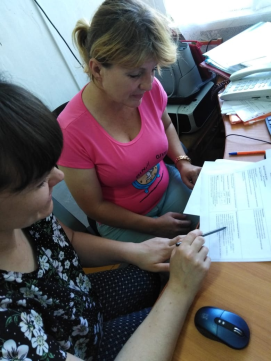 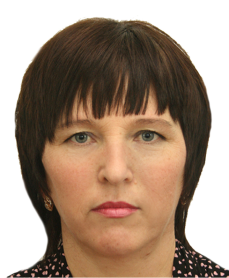 Обоснование выбора процесса:
1.Временные потери на подготовку к прогулке.
2.Сложности одновременного одевания детей разных возрастов.
3.Отсутствие алгоритма подготовки к прогулке.
сокращение времени подготовки к прогулке в разновозрастной группе малокомплектного ДОУ посредством визуализации безопасного пространства.
Цель проекта:
Эффекты проекта:
1.Устранение временных потерь при подготовке к прогулке.
2. Добровольное привлечение старших дошкольников в помощь младшим  во время одевания на прогулку.
3. Создание алгоритма подготовки к прогулке.
4.Обеспечение визуализации безопасного пространства ДОО.
1
Команда проекта
Руководство проектом
Заказчик проекта
Руководитель проекта
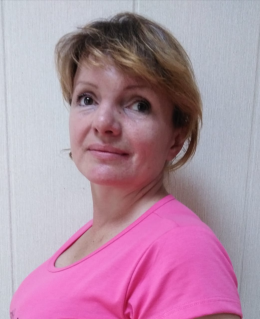 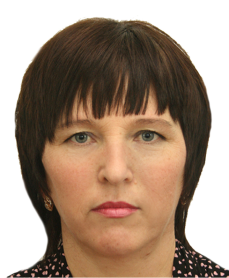 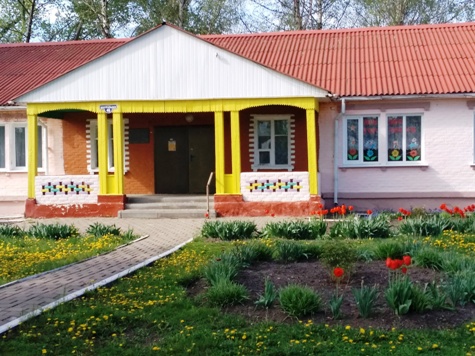 Гречихина Ирина Александровна, воспитатель
Ридчер  Наталия Олеговна, 
заведующий
Рабочая группа проекта
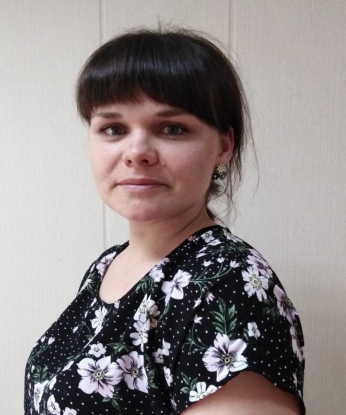 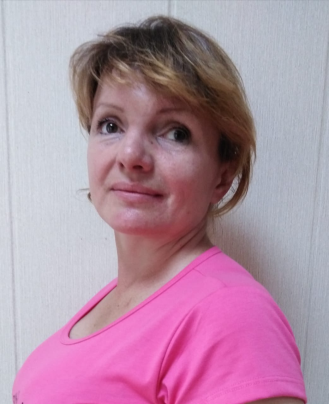 Гречихина Ирина Александровна, воспитатель
Беседина Юлия Азатовна,
Младший воспитатаель
2
Введение в предметную область(описание ситуации «как есть»)
Карта текущего состояния процесса«Оптимизация процесса подготовки детей к прогулке в разновозрастной группе»
ШАГ 3
ШАГ 2
ШАГ 4
ШАГ 1
ВХОД
2
5
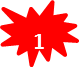 1
4
ЫХО
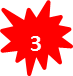 ШАГ 5
ШАГ 6
ВЫХОД
Отсутствие визуализации
Сложности при одновременном одевании детей разных возрастов
3.      Возникновение конфликтных ситуаций
Не сформированность  навыков  самообслуживания у младших дошкольников
   Излишнее ожидание
ВПП (время протекания процесса) 24-34 мин.
3
Введение в предметную область(описание ситуации «как есть»)
Пирамида проблем
Не выявлены
Не выявлены
Отсутствие визуализации
Сложности при одновременном одевании детей разных возрастов
3.      Возникновение конфликтных ситуаций
Не сформированность  навыков  самообслуживания у младших дошкольников
   Излишнее ожидание
4
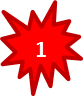 2
3
5
4
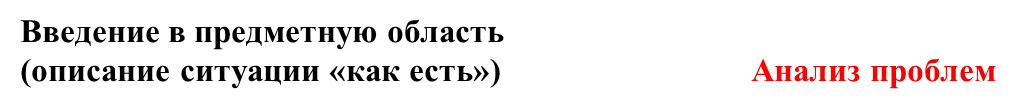 Проблема
5
Введение в предметную область(описание ситуации «как БУДЕТ»)
Карта текущего состояния процесса«Оптимизация процесса подготовки детей к прогулке в разновозрастной группе»
ШАГ 3
ШАГ 2
ШАГ 4
ШАГ 1
ВЫХОД
ВХОД
ЫХО
ВПП (время протекания процесса) 19-27 мин.
6
Достигнутые результаты (было и стало)
Факторы успеха
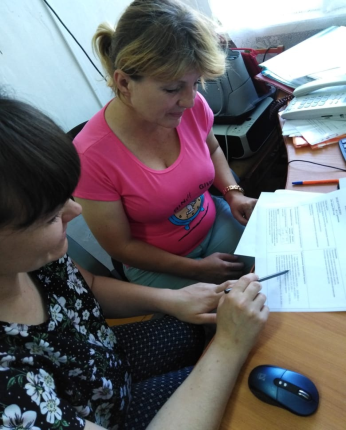 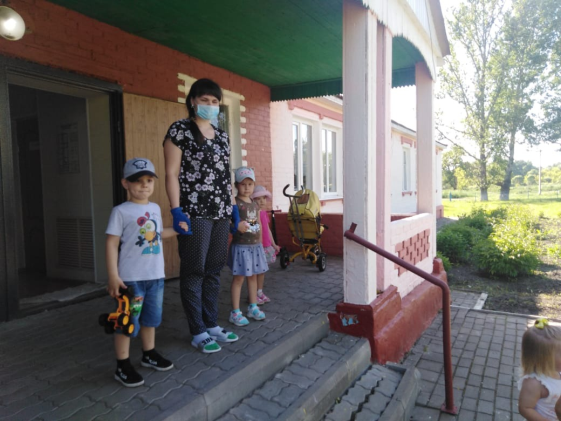 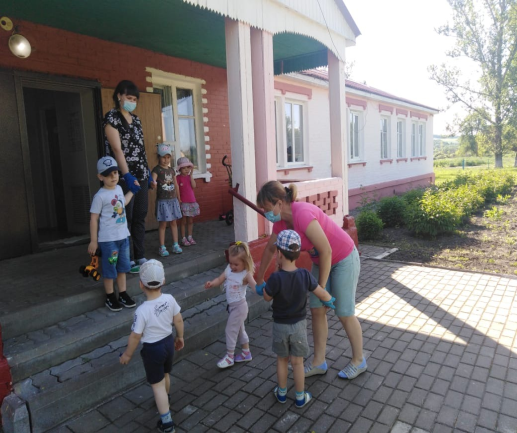 Устранили
временные потери при подготовке к прогулке

Увеличили время прогулки
Упростили
процесс подготовки и выхода на прогулку
Создали  
визуализацию безопасного пространства ДОО
7
Достигнутые результаты (было и стало)
Результаты проекта
СТАЛО
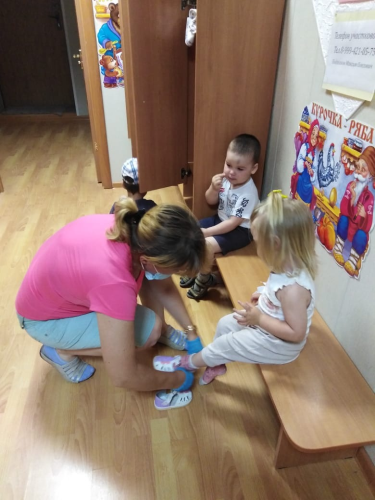 БЫЛО
Размещение алгоритмов проведения гигиенических процедур и переодевания
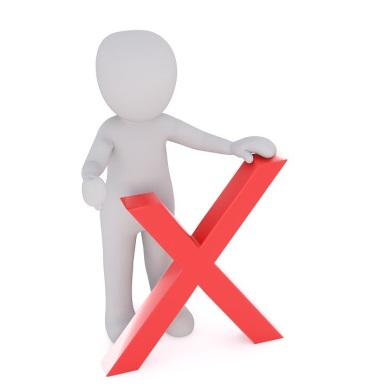 Отсутствие алгоритмов в туалетной и приемной комнате
БЫЛО
СТАЛО
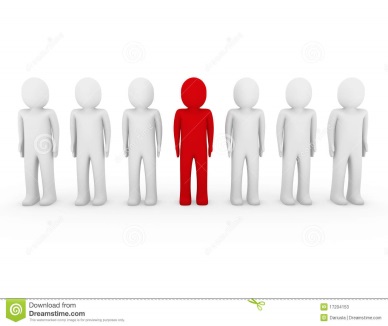 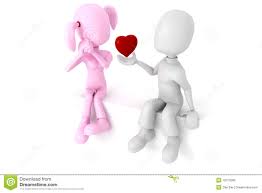 Сложности  при одновременном одевания детей разных возрастов
Добровольное  привлечение старших дошкольников  в помощь младшим во время одевания на прогулку
8
Достигнутые результаты (было и стало)
Результаты проекта
СТАЛО
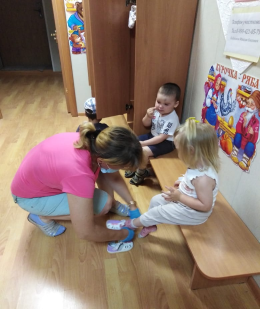 БЫЛО
Создание безопасного и комфортного пространства для переодевания
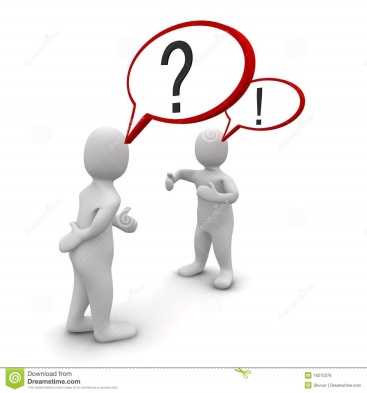 Возникновение конфликтных ситуаций между  детьми  при сборе на прогулку
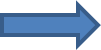 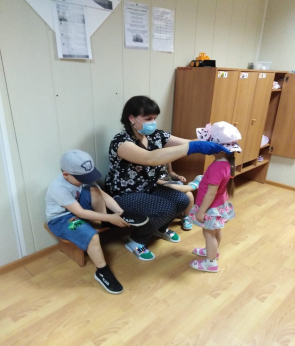 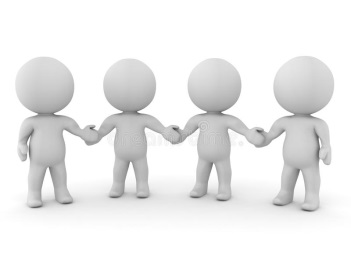 БЫЛО
СТАЛО
Поэтапный выход одетых детей на улицу с педагогом
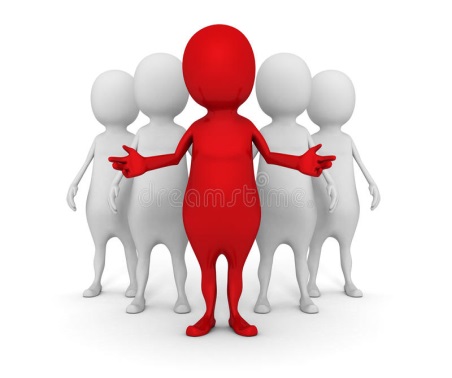 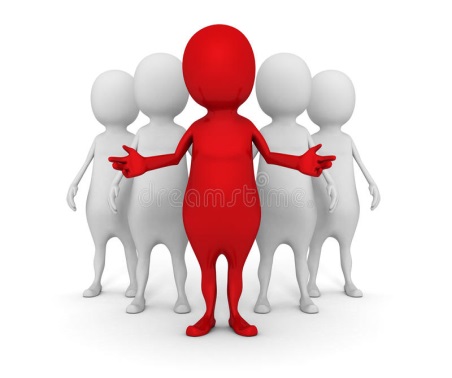 Удерживание  части одетых  детей в тамбуре  (вынужденное ожидание остальных детей)
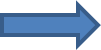 9
Достигнутые результаты (было и стало)
БЫЛО:
СТАЛО:
27
34
Подготовка детей к прогулке в разновозрастной группе

 (март 2020 г.)
Подготовка детей к прогулке в разновозрастной группе
 (май 2020 г.)
Сообщение воспитателя о предстоящей прогулке, мин
Сообщение воспитателя о предстоящей прогулке, мин
2
2
Гигиенические процедуры перед выходом на прогулку, мин
Гигиенические процедуры перед выходом на прогулку, мин
5
5
15
24
Одевание детей  на прогулку, мин
Одевание детей  на прогулку, мин
5
Выход детей на улицу, мин
3
Выход детей на улицу, мин
10
Достигнутые результаты
ЭФФЕКТЫ: 



Устранение временных потерь при подготовке к прогулке.


Создание алгоритма 
подготовки к прогулке

Обеспечение визуализации безопасного пространства ДОО
79%
-7 мин.
t протекания процесса